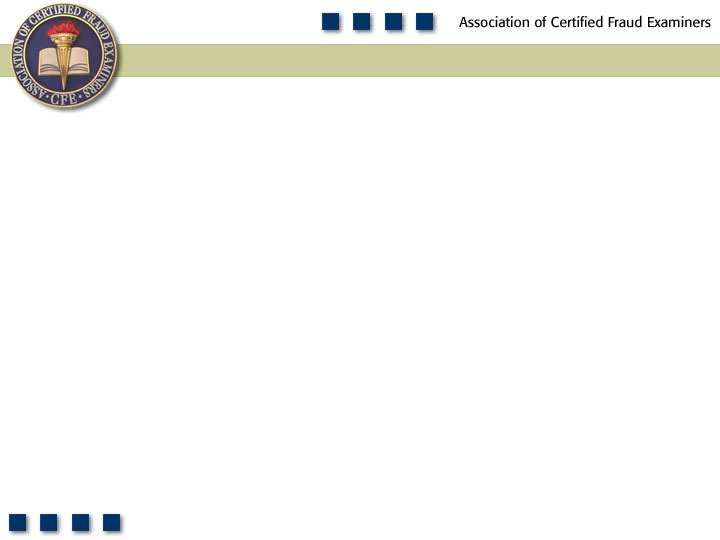 Chapter 1
Introduction to Fraud Examination
Learning Objectives
Define fraud examination and differentiate it from auditing.
Understand the fraud theory approach.
Define occupational fraud.
Define fraud.
Define abuse.
Know the difference between fraud and abuse.
Describe the criminological contributions of Edwin H. Sutherland.
Understand Donald Cressey’s hypothesis.
Give examples of non-shareable problems that contribute to fraud.
Understand how perceived opportunity and rationalization contribute to fraud.
Explain W. Steve Albrecht’s “fraud scale.”
Summarize the conclusions of the Hollinger-Clark study.
Summarize the results of the 2012 Report to the Nations on Occupational Fraud and Abuse.
2
Discipline of Fraud Examination
Resolving allegations of fraud from tips, complaints, or accounting clues
Documentary evidence
Interviewing witnesses
Writing investigative reports
Testifying
Assisting in the detection and prevention of fraud
Forensic accounting vs. fraud examination
3
Auditing vs. Fraud Examination
Issue	Auditing	Fraud Examination
Timing	Recurring	Nonrecurring
Scope	General 	Specific
Objective	Opinion	Affix blame
Relationship	Nonadversarial	Adversarial
Methodology	Audit techniques	Fraud examination
			techniques
Presumption	Professional	Proof
		skepticism
4
Fraud Examination Methodology
Predication
Totality of circumstances that would lead a reasonable, professionally trained, and prudent individual to believe a fraud has occurred, is occurring, and/or will occur 
Fraud examinations must be based on predication.
5
Fraud Theory Approach
Analyze available data
Create a hypothesis
Test the hypothesis
Refine and amend the hypothesis
6
Document Analysis
Corroborative Witnesses
T
Target
Co-Conspirators
Neutral Third-Party Witnesses
Tools Used in Fraud Examination
Observation
7
Defining Occupational Fraud and Abuse
The use of one’s occupation for personal enrichment through the deliberate misuse or misapplication of the employing organization’s resources or assets
8
Elements of Fraud
A material false statement
Knowledge that the statement was false when it was uttered
Reliance on the false statement by the victim
Damages resulting from the victim’s reliance on the false statement
9
Occupational Fraud and Abuse Research
Edward Sutherland
Donald Cressey
Cressey’s Hypothesis
10
Opportunity
Fraud Triangle
Pressure
Rationalization
11
2012 Report to the Nations on Occupational Fraud & Abuse
Global survey
Measuring the costs of occupational fraud
5 percent lost to fraud
$3.5 trillion worldwide
12
Position of Perpetrator
13
Median Loss by Position
14
Gender of Perpetrator
15
Median Loss by Gender
16
Department of Perpetrator
17
Median Loss by Department
18
Criminal History of Perpetrator
19
Median Loss per Number of Employees
20
Initial Detection of Frauds
21
Occupational Fraud and Abuse
Corruption
Asset 
Misappropriations
Fraudulent
Statements
Conflicts 
of Interest
Cash
Financial
Bribery
Inventory & 
All Other Assets
Nonfinancial
Illegal
Gratuities
Economic 
Extortion
22
Frequency of Types of Occupational Fraud and Abuse
aThe sum of percentages listed in this column exceeds 100 percent because some cases involved fraud schemes that fell into more than one category. The same is true for every scheme classification chart in this book that is based on the 2011 Global Fraud Survey.
23